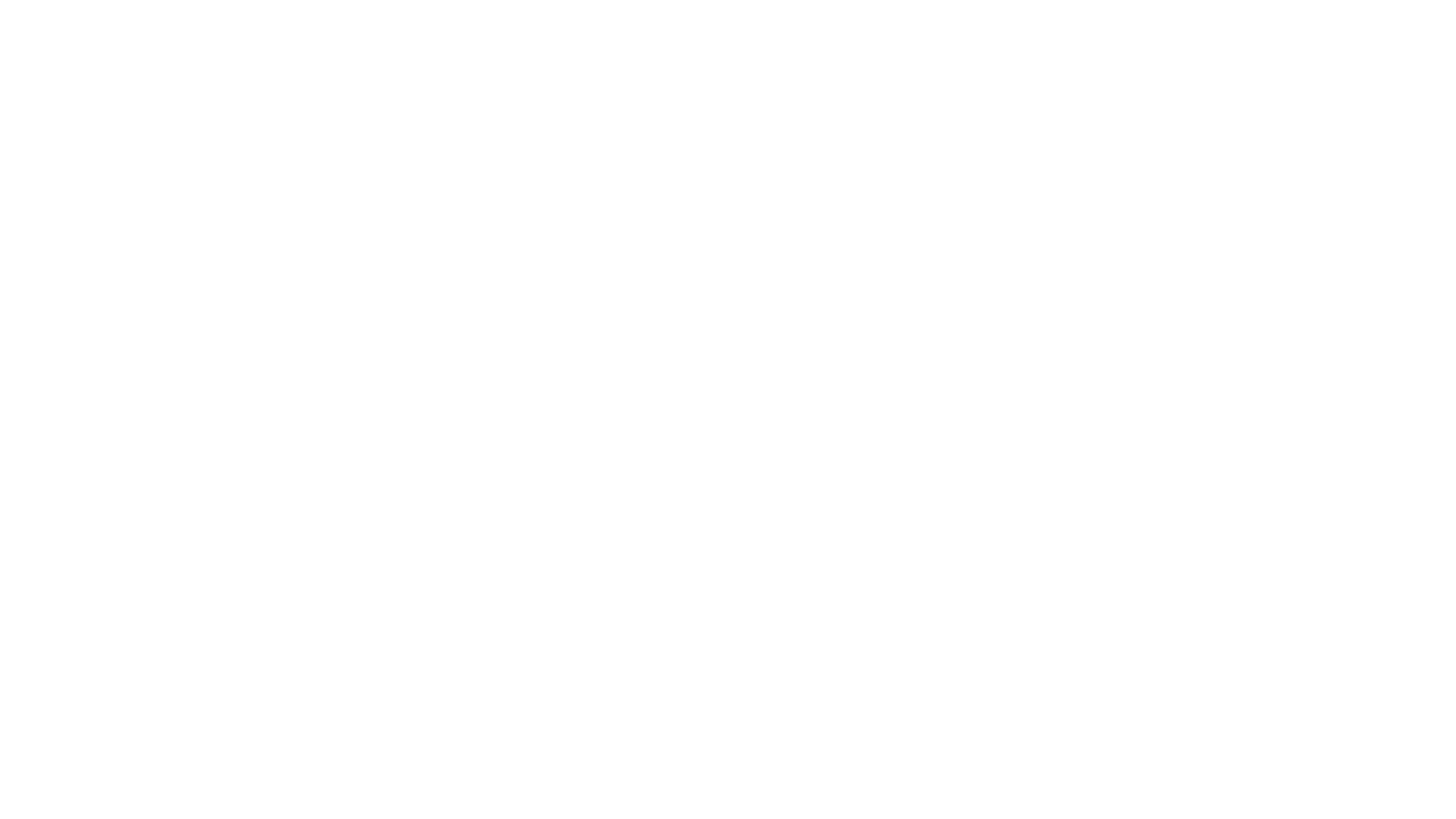 Understanding a Basic Tax Return
Hosted by Productive Pathways of the Midwest
Please be advised this is for educational purposes only. This workshop will only be covering a Federal Tax Return. For additional information, you can visit the IRS website at www.irs.gov or ask your tax professional. Figures for this workshop were pulled from the Federal IRS website and based off the 2018 tax year. These numbers may be different for past and future tax returns.
1st things 1st
2018 Changes to Federal Tax Return
Tax Bracket and Rates Table
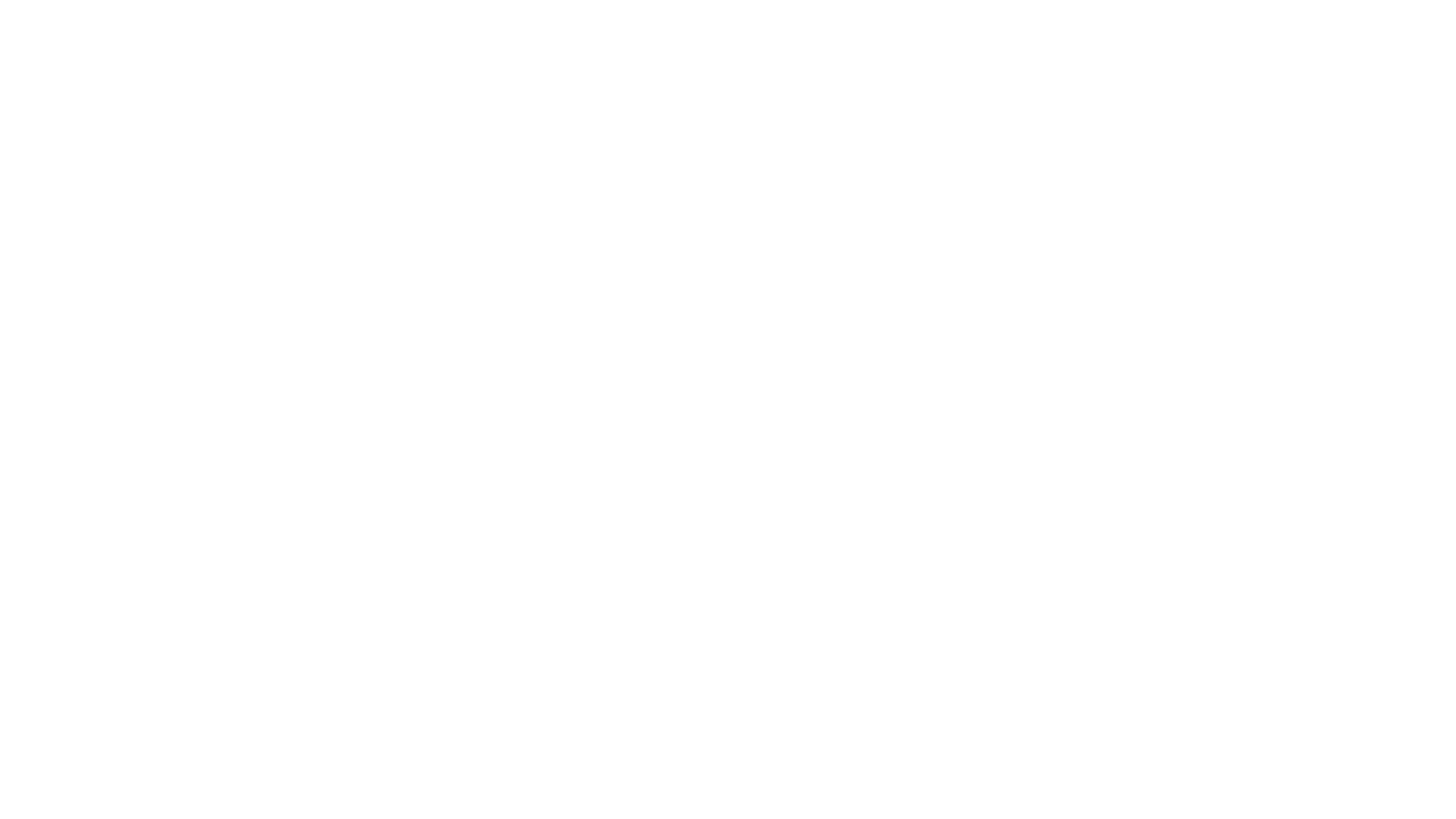 Earned Income Tax Credit Table
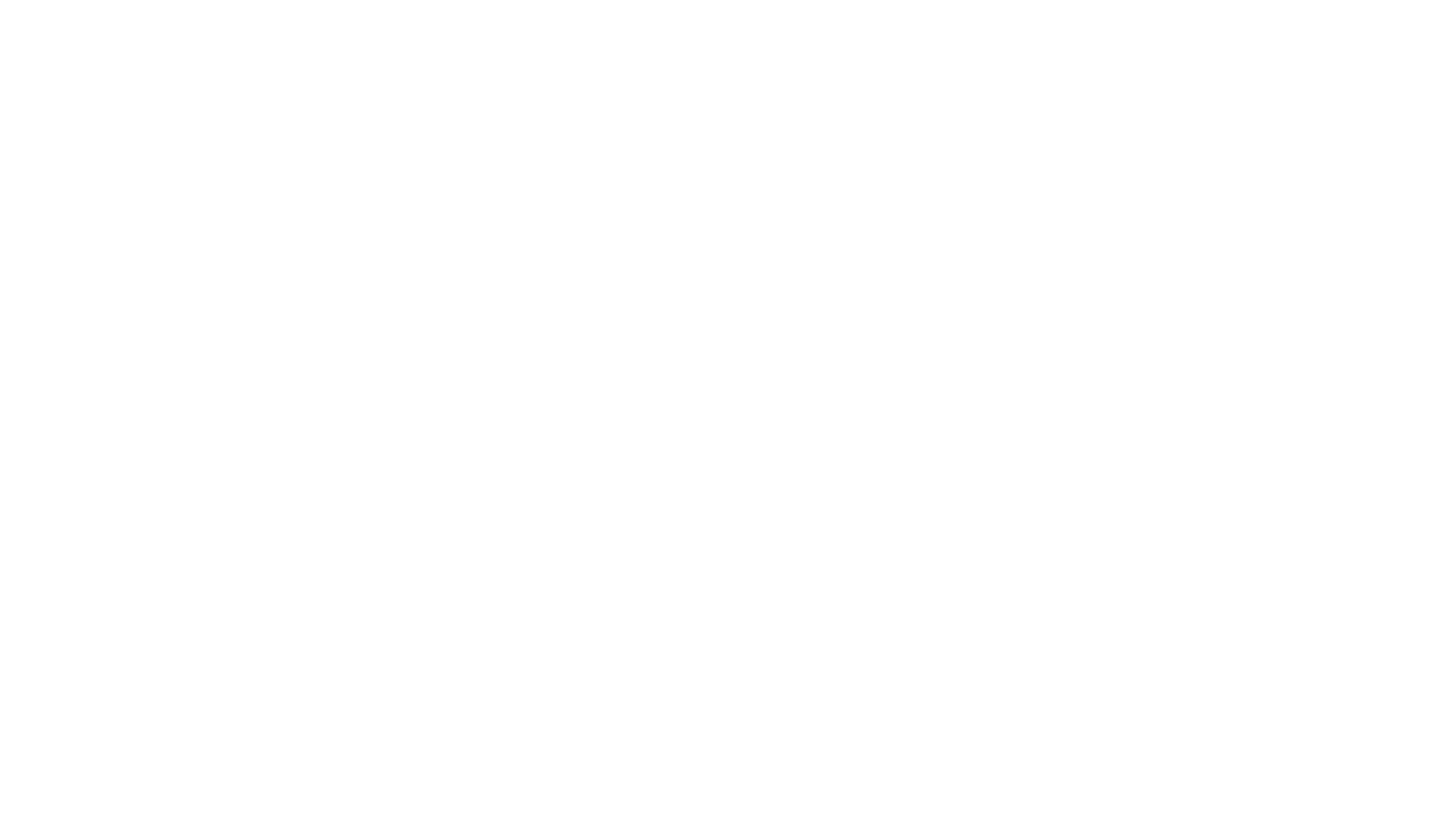 A tax return is a report that is filed out for local, state and federal IRS listing your income in order to collect on taxes
What is a tax return?
Who must file a return?
1040 Section 1: Basic Information
This is where your name, SSN, spouse’s name, spouse SSN, (Spouse info does not get put here if you are filing married filing separately) and address goes.  Which spouse is first on the tax return does not matter to the IRS. 
The Presidential Election Campaign donation requires a yes or no answer. Neither answer affects your return.  Every four years, the federal government distributes dollars from the Fund (sometimes called public funds or federal funds) to qualified Presidential candidates and national party committees for use in the Presidential elections. Whatever money is left over at the end of the Presidential election remains in the fund and is used in the next election, four years later. - http://www.fec.gov/info/checkoff.htm
There are 5 filing status to choose from: single, married filing jointly, married filing separately, Head of Household and Qualifying Widower with dependent child. The filing status is important because it is one of the factors that determine which tax bracket you are in. The others are covered later. The definitions of the five statuses are as follows per the IRS at www.irs.gov:
Section 2: Filing Status
Section 2: Filing Status
Section 2: Filing Status
Married Filing Separately: If you are married and file a separate return, you generally report only your own income, exemptions, deductions, and credits. Generally, you are responsible only for the tax on your own income. However, you will usually pay more tax than if you use another filing status for which you qualify. Also, if you file a separate return, you cannot take the student loan interest deduction, the tuition and fees deduction, the education credits, or the earned income credit. You also cannot take the standard deduction if your spouse itemizes deductions. This is the box that you would enter your spouse’s information.
Section 2: Filing Status
Head of Household: This filing status is for unmarried individuals who provide a home for certain other persons. You are considered unmarried for this purpose if any of the following applies. You were legally separated according to your state law under a decree of divorce or separate maintenance at the end of 2018. But if, at the end of 2018, your divorce was not final (an interlocutory decree), you are considered married. You are married but lived apart from your spouse for the last 6 months of 20XX and you meet the other rules under Married persons who live apart. You are married to a nonresident alien at any time during the year and you do not choose to treat him or her as a resident alien.
Section 2: Filing Status
Qualifying window/er: You can check the box on line 5 and use joint return tax rates for 20XX if all of the following apply. 1. Your spouse died in the previous tow years and you did not remarry before the end of 20XX. 2. You have a child or stepchild you can claim as a dependent on line 6c. This does not include a foster child. 3. This child lived in your home for all of 20xx. If the child did not live with you for the required time, see Exception to time lived with you, later. 4. You paid over half the cost of keeping up your home.
Section 3: Dependents
Section 4: Income
Section 5: Standard vs Itemized Deduction
Section 5 Itemized
Section 6: Taxable Income
Your taxable income is your adjusted gross income – itemized/standard deduction-exceptions.
Section 7: Child Credit
Child Credit Tax: This credit is to help offset the raising of a child. As of 2018, it can be worth up to $2,000 a child.  To qualify for this credit you must have the following:
Age: The child must have been 16 or younger on December 31.
Citizenship: The child must be a United States citizen, a United States national, or a resident alien.
Dependent:  The child must be claimed as a dependent on your tax return.
Relationship:  The child must be related to you in one of the following ways: son, daughter, stepson, stepdaughter, brother, sister, stepbrother, stepsister, grandchild, niece, or nephew. This includes any legally adopted child, any child lawfully placed with you in preparation for adoption, and any foster child lawfully placed in your care.
Residency: The child must have lived with you for more than half of the year (stayed with you for at least 183 nights). Temporary absences for special circumstances are generally acceptable, and special rules may apply if you are divorced or for certain other circumstances. For more details, please see Publication 972, Child Tax Credit.
Support: 
The child must NOT have provided more than half of his or her own financial support for the year.
Section 7: Finishing up